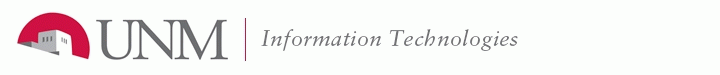 MyReports Finance Project UpdatePresented byNancy MiddlebrookNaren Tarikere
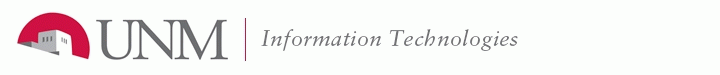 Agenda
Introduction
Hyperion Countdown
MyReports Finance Update
Training
Support / Help
User Feedback
Questions
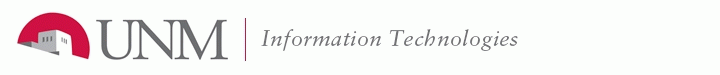 Hyperion Countdown
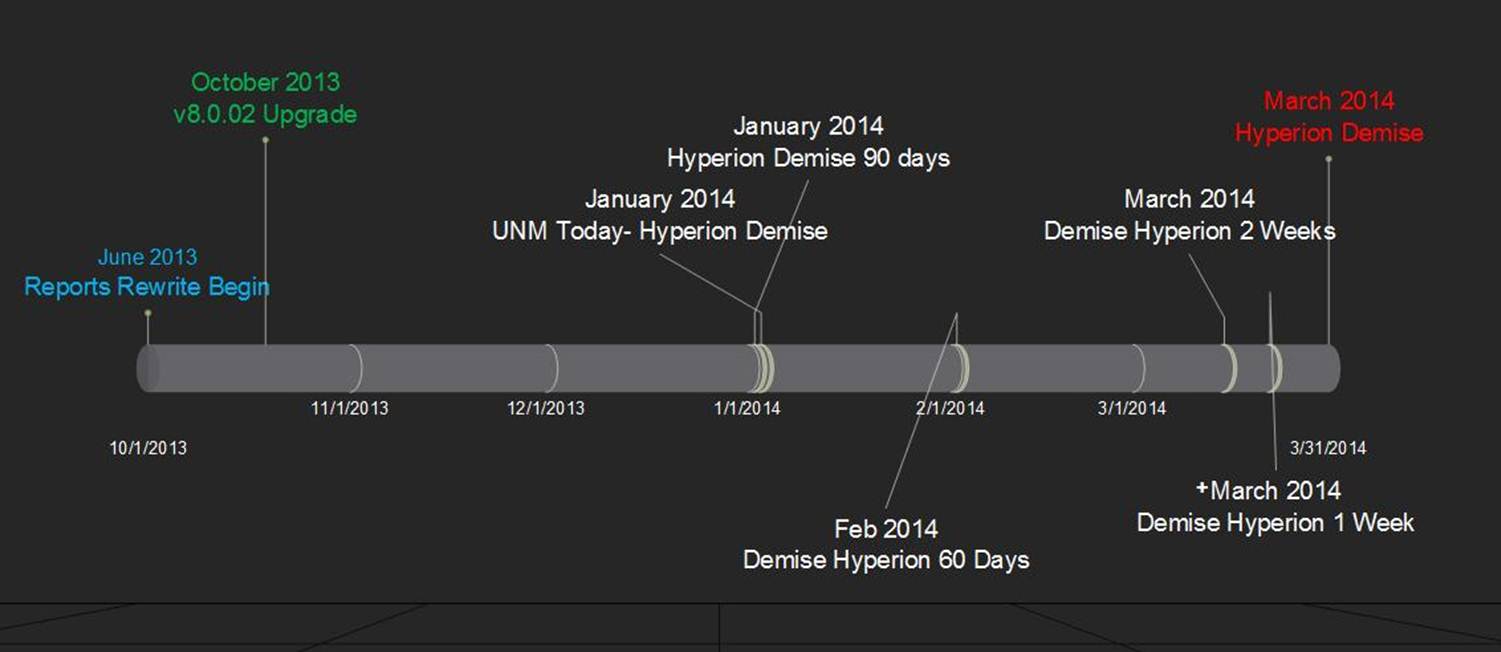 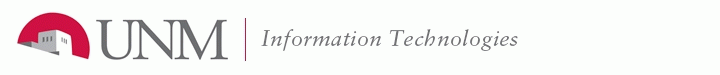 MyReports Finance Update
Report Conversion Update
Go to http://myreportsinfo.unm.edu  Finance  Report Conversion Status
Pending Reports (Hyperion Finance Production Folder)
FRH0001&2 Grant Ledger Detail and Summary (QA testing)
FBRHOO22 - UAP 7000 Deficit Compliance and Balance Reports (Report development in progress)
FBRHOZ02 UAP7000 Reserve Categorization Reports
FRH0004 - F&A Generated by PI
FRH0005 - Closeout Workflow for Funds Ending on Contracts and Grants
FBRHOZ01 Main and Branch Transfers Allocation
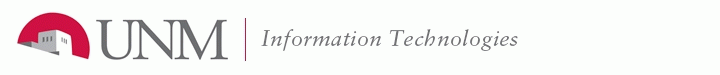 Training
Published Report Users
Introduction to the Finance MyReports Portal
Job Aids
Power Users
Online
Learning Central --> MyReports Writer - Finance (ONLINE COURSE FIN 200)
InfoAssist Advanced Topics
Instructor-Led
Learning Central --> InfoAssist - Finance Report Writer Training (COURSE FIN 502)
2/20/2014 @ 9:00 AM (EOD Room 1019)
3/24/2014 @ 2:00 PM (EOD Room 1019)
Send an email to fsm@unm.edu if you need additional classes by end of March
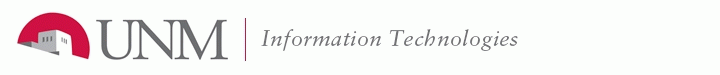 Support/Help
Published Report Users
Search https://fastinfo.unm.edu to find answers on Frequently Asked Questions.
Email fsm@unm.edu if you need further help
Power Users (Ad-hoc Report Writers)
Refer to documentation and training videos on the project site  http://myreportsinfo.unm.edu 
Pose a question on FocalPoint Discussion Forum and get answers from other InfoAssist report writers, encompasses IBI’s customer base.
Sign up for UNM’s POWER_USERS-L listserv via https://list.unm.edu  ‘Subscribe to a list’ and pose a question to the list.
Email fsm@unm.edu if you need further help
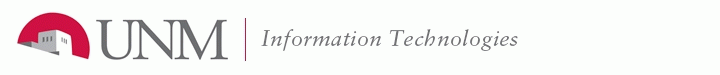 User Feedback
Provide feedback or request enhancements to reports on our website
http://fsm.unm.edu/forms.html --> Administrative Reporting Request Form
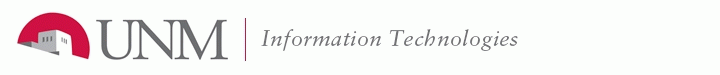 Questions?